L’orgaNISATION PEDAGOGIQUE EN S.P.
1
LE REFERENTIEL DU BTS SYSTEMES NUMERIQUES
LES MOYENS HORAIRES
2
Les moyens horaires à notre disposition
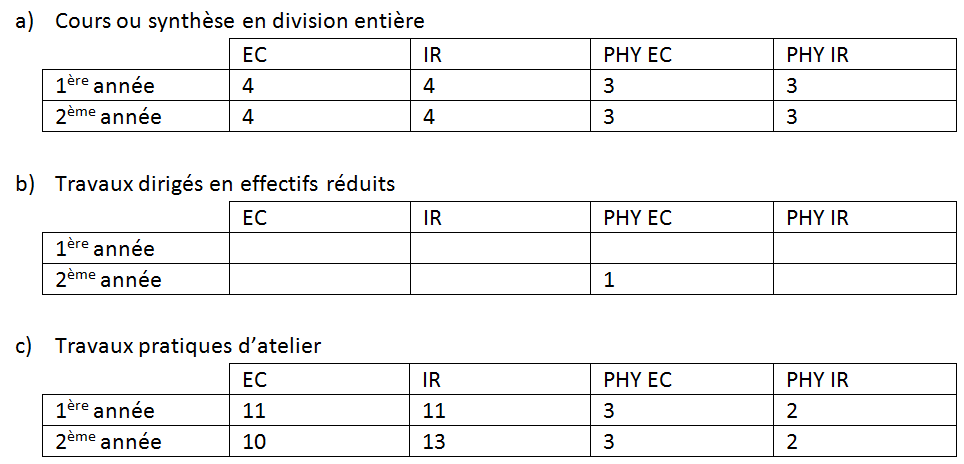 C
2
C
C
3
LE REFERENTIEL DU BTS SYSTEMES NUMERIQUES
Modalités d’examen
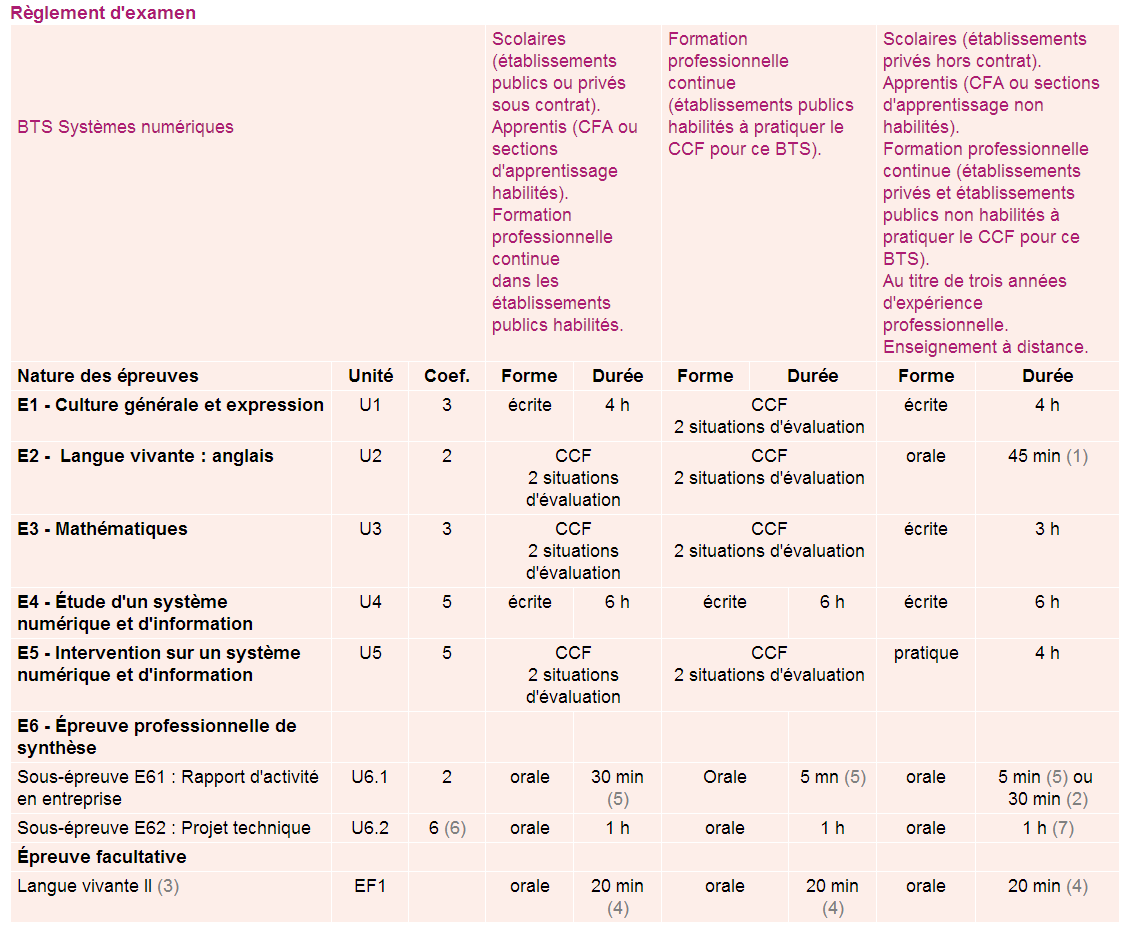 3
Spécialité ~ 4h
Sc. Phys. ~ 2h
LE REFERENTIEL DU BTS SYSTEMES NUMERIQUES
Les activités pédagogiques
4
On peut envisager : 
	 - Des activités de cours pour les apports théoriques
   le plus souvent sous forme de D.S menée par le professeur ( D.S de type 1) 
- Des activités de synthèse 
- Des activités de travaux pratiques ou de tâche complexe menée par les élèves ( D.S de type 2 ou résolution de problème)
LA DEMARCHE SCIENTIFIQUE
TYPE   1
PROBLEMATIQUE
CONTEXTUALISEE
EN LIEN AVEC LA FILIERE
????
QUESTION
scientifique
FORMULATION D’HYPOTHESES
PHASE EXPERIMENTALE
RECHERCHE* DOCUMENTAIRE
EXPLOITATION DES RESULTATS
VALIDATION
ESPRIT CRITIQUE
LA RESOLUTION DE PROBLEME
TYPE   2
(TACHE COMPLEXE)
LA RESOLUTION DE PROBLEME
EXEMPLE EXTRAIT DU SEMINAIRE DE PARIS